Program Evaluation for Development
Nick Morris Ph.D. 
Associate in Extension 4-H Youth Development
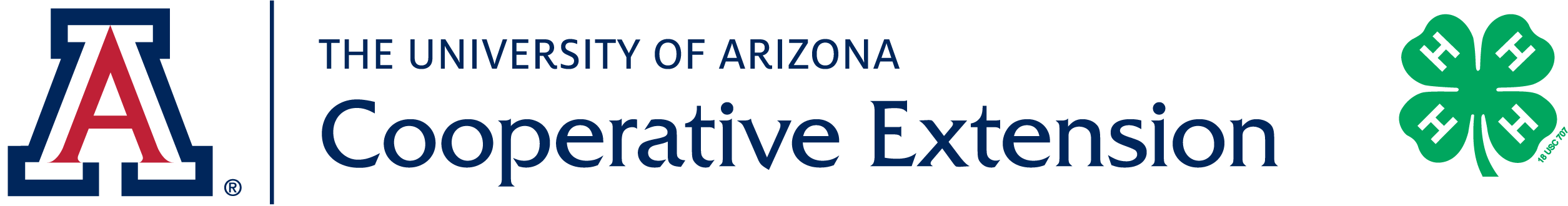 Background
Why do we need evaluation? 
Program development
Professional development 
Financial development
Program Evaluation Components
Outcomes


Intention 


Audience
Outcomes
Short-term
In program or immediately following

Mid-range
As a result of program experience

Long-term
Intentions
Not all evaluations come from the same perspective

What do we want from the evaluation?
Better leader performance
More efficient resource use
Better participant experience
Improved program planning
Audience
For whom are we evaluating?

Examples?
Program leader
Supervisor
Peer
Funder
Sponsor
Problem 1Participant/Planner Misalignment
Importance Performance Method

Often the interests, and values of participants can be different than those planning and providing the program
Pre and post-surveys offer insight into the perceived importance of program attributes and perceived performance of program leaders on the same attributes.

Audience: Program Planners, Supervisors, Funders
Example
Pre and Post survey
Pre-survey Importance
Post-survey Performance
Example
Results
Importance
5

4

3

2

1
Focus here
Keep it up
Consider revising
Overkill
1	2	3	 4	5	Performance
Problem 2Justifying Staff Time
Service Hours Method
Instead of attendance 
The number of participants P is multiplied by the hours of experience H so that P x H = SH 
Therefore, a one-hour lecture at the library for 20 people is equivalent to a 4hr workshop for 5 people.

Service Hours – Total Staff Hours =  Efficiency 

Audience: Supervisors, Funders, Program Planners
Example
Green Cleaners Workshop 
Enrollment: 10
Sessions #: 1
Session hrs: 2
Total Attendance #: 10
Average attendance: N/A
Service Hours: 20 hrs.
Staff Hours: 5 hrs. 
Efficiency (service hours – staff Hours): 15
Problem 3Participant Satisfaction
Satisfaction Domains Methods
This evaluation requires the implementation of an evaluation form with satisfaction measured on a Likert scale such as; 
I learned more about the activity, I liked the learning space, It brought our family together. 
These items can be part of several domains such as; relaxation, environment, achievement, fun among others. See example below

Audience: Program Planners, Supervisors, Funders
Example
Compared with your other family activities, what priority would you assign this program?
 
One I would least like to give up		One I would give up first 
5	     4	           3		 2	      1
Problem 4Meeting Objectives
Objectives and Performance Outcomes Method
While each of the outcomes are measured through individual assessments during and after the program, the collective assessments should always be reviewed to determine the success of the program meeting its goals and inform future program decisions by the planners.

Audience: Program Planners
Example
Objective and Performance Outcome Report
 
Program Design					Operation
Inputs and resources (by program leader)			Actual      
Note any discrepancies here:
 
Animation (flow through program experiences)			Actual 
Note any discrepancies here:
 
Participant outcomes			Observed outcomes
Note any discrepancies here:
Problem 5Multiple Perspectives
Triangulation Method
It’s safe to say that perspectives will differ among the program leaders, their supervisors and the participants. This approach seeks to collect all three perspectives for a single program. This is not an approach one would want for every program, rather it should be saved for those that can be observed by the supervisor. 

Audience: Peer, Supervisor, Program Leader
Example
Triangulation approach
Problem 6Lack of storytelling
Think of the audience first

Combine quantitative data and qualitative data

Remember you are your best advocate
Others?
Get creative.
Assessment based
Determining value 
Social media and evaluation
Thank You
Nick Morris 
nmorris6@email.arizona.edu
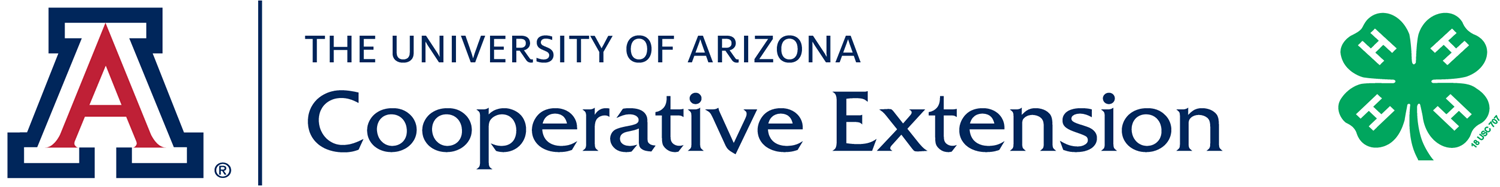